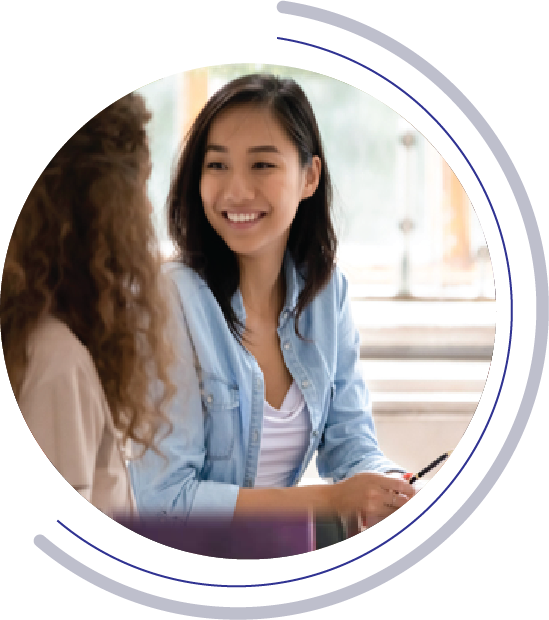 Health Care Support Worker in Long-term Care
“Mentorship is inspiring others to see the hope in themselves.”
Oprah Winfrey
Session Overview
Page 2
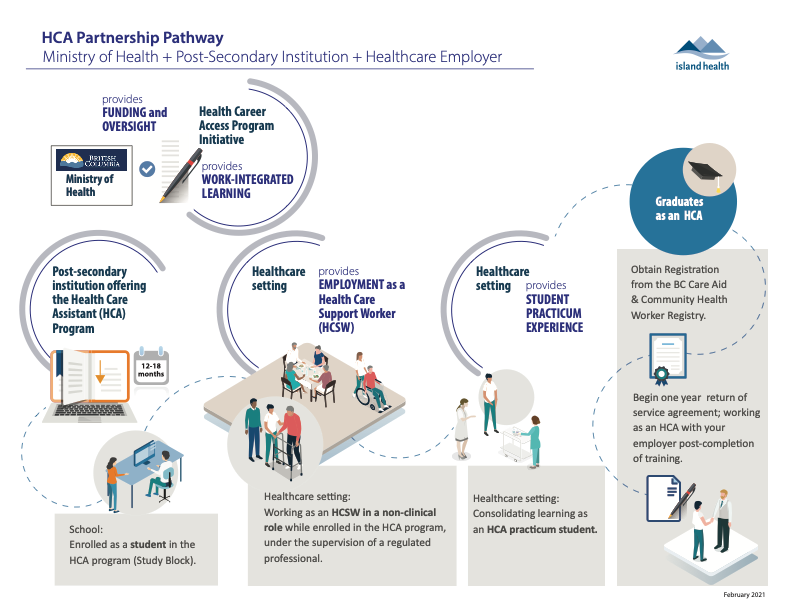 Page 3
Long-term Care Philosophy of Care
4
Mentorship
Sharing
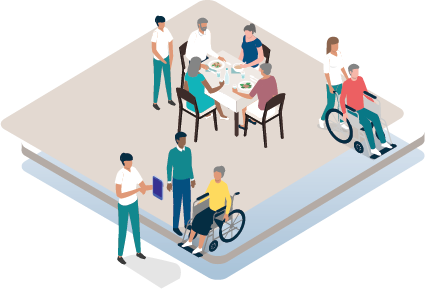 Growing
Guiding
Page 5
Welcome to the Learner Role
Goals based on self-reflection
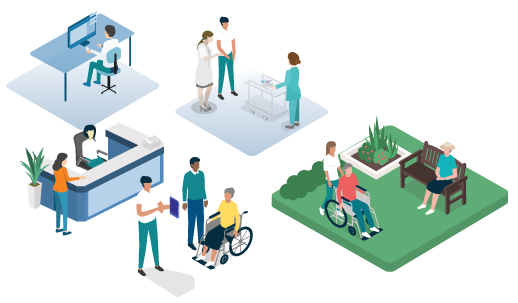 Responsible for own learning
Provide quality care
CORE VALUES
Page 6
Being a Learner: What qualities do you bring to the learner role?
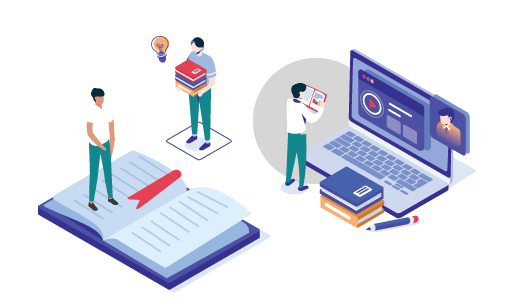 Discuss with your colleagues the qualities that you think you will bring to the learner role.

Write down your examples.

Be prepared to bring your discoveries to the larger group.
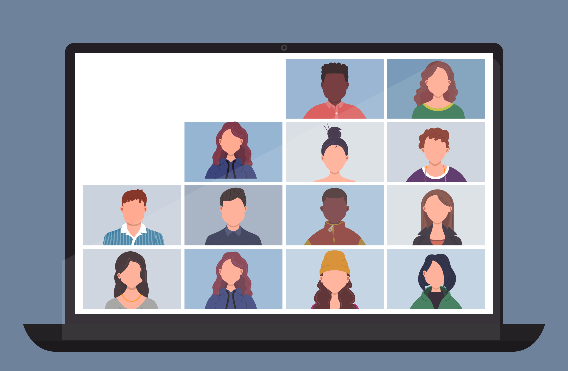 Page 7
Learner Qualities
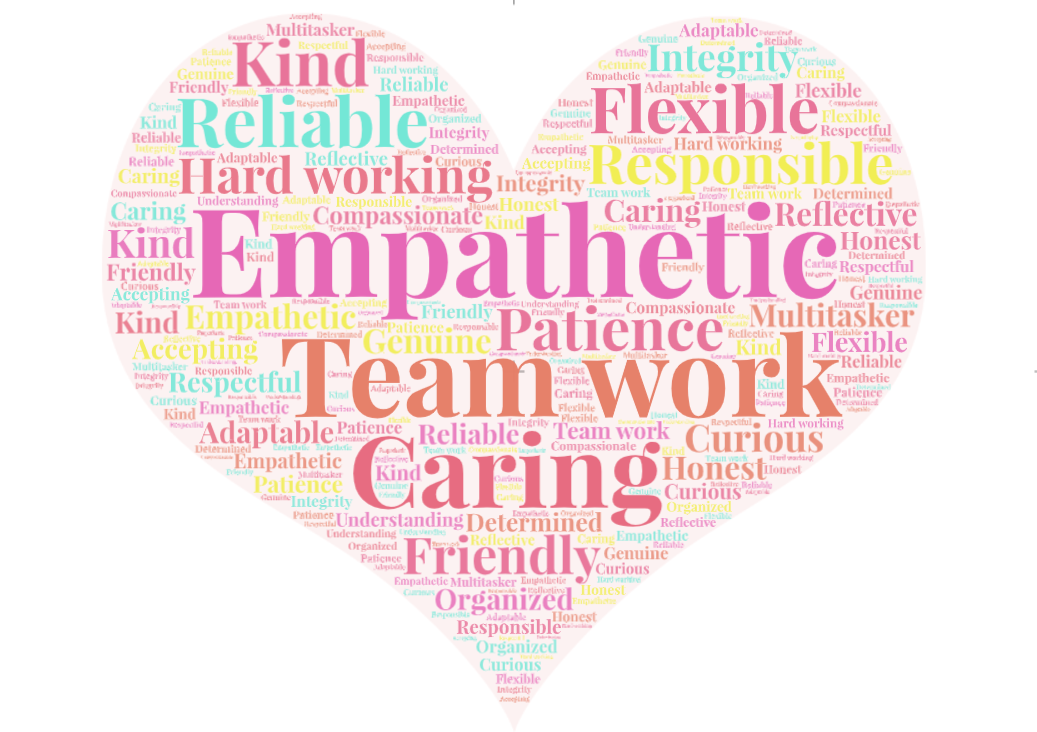 8
Why introduce the new role into Long-term Care?
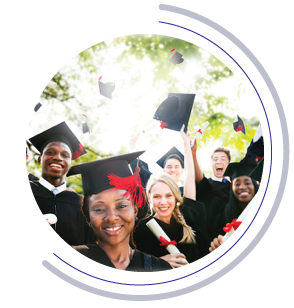 Increase HCA hires
 
Enhance residents’ quality of life

Improve entry to health careers

Provide “job ready” graduates
Page 9
HCSW Role and Responsibilities
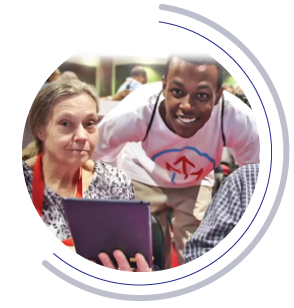 Important member of the healthcare team
Connecting and engaging with residents
Providing support and assistance with recreational activities
Restocking supplies
Page 10
Resources for Mentoring the HCSW
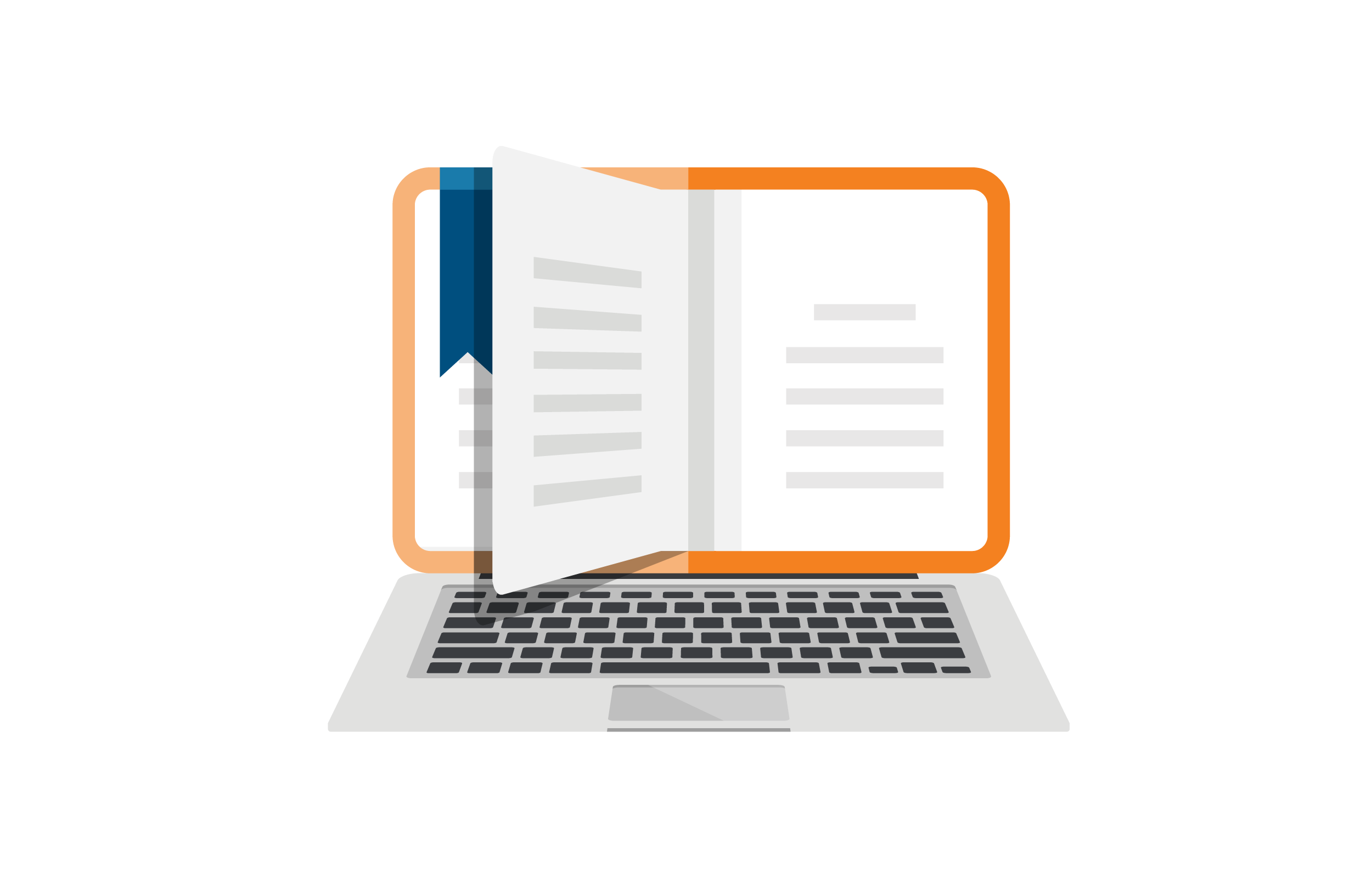 Island Health Limits and Conditions 

Peer Mentorship Guide

HCSW Reporting Systems

A Day in the Life of an HCSW
Page 11
Limits and Conditions
Describes what the HCSW can do
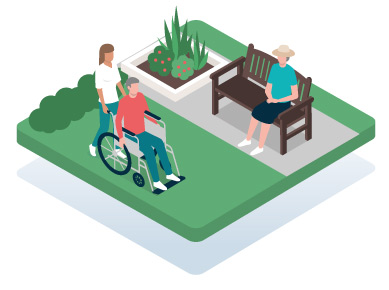 Page 12
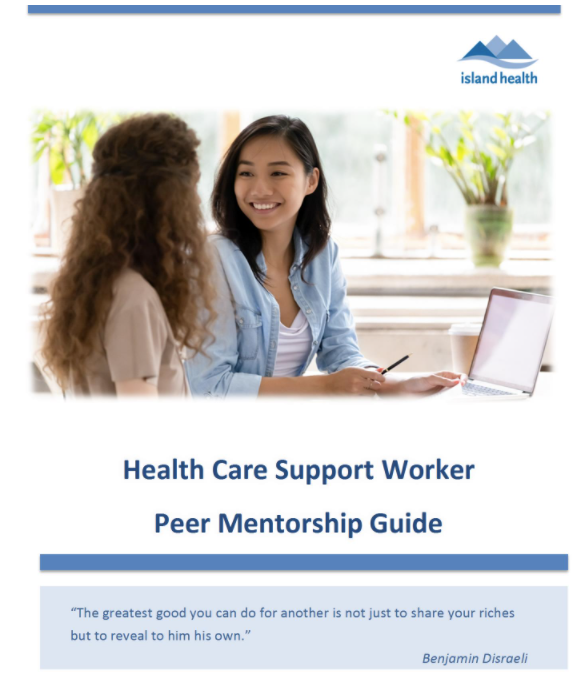 Peer Mentorship Guide
A roadmap that outlines learner and mentor responsibilities

Guides the orientation process
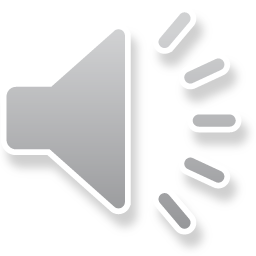 Page 13
HCSW Support
Who supports the HCSW?
Page 14
Engaging and Connecting with Residents
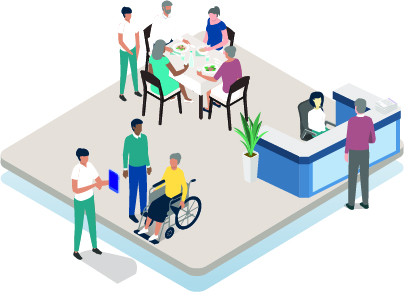 Residents’ Social History

Residents’ Plan of Care

Accompany residents

Set up electronic visits
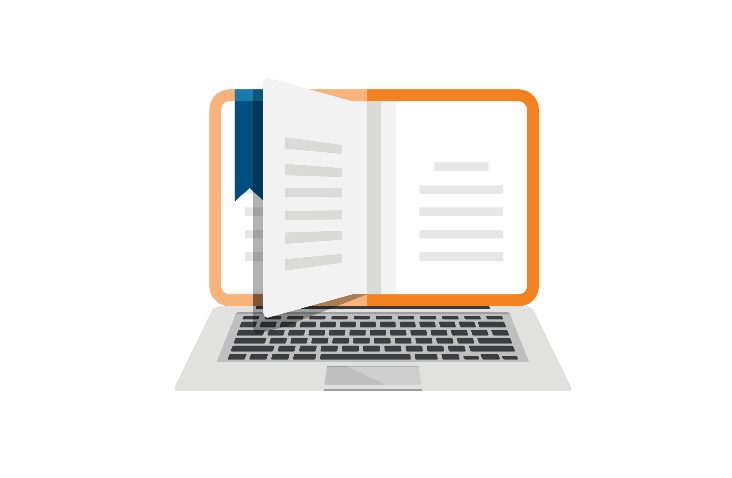 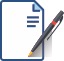 Page 15
Day in the Life of the HCSW shift responsibilities
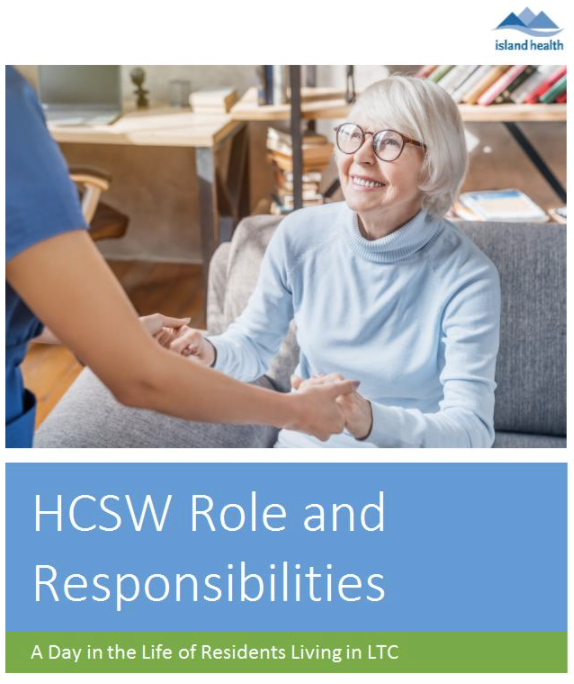 An onboarding activity plan
Page 16
Thank you
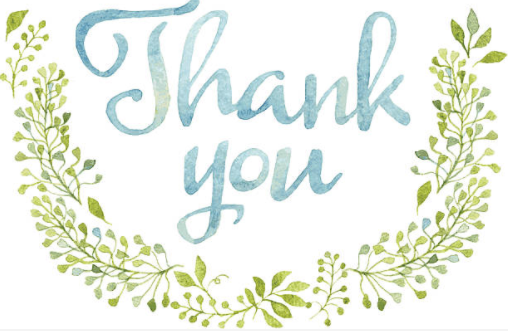 Questions and comments
Page 17